Основы программирования
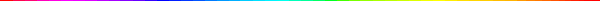 Учитель информатики и ИКТГОУ г.Москвы СОШ №310 «У Чистых прудов»Цыбикова Т.Р.
Тема 11.
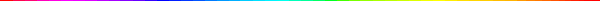 Обработка строк в Паскале
03.11.2013
Цыбикова Т.Р.
2
СОДЕРЖАНИЕ
Символы в памяти компьютера 
Массив 
ПРИМЕР. Слово записать в обратном порядке (программа E28)
Строка
Объединение строк
Сравнение строк
Присваивание
Длина строки (программа E29)
Копирование строки или ее части (программа E30)
Поиск подстроки в строке
Вставка в строку
Удаление части строки (программа E31)
Пример программы пословного перевода с английскою языка (программа E32)
Вопросы и задания
Источники
03.11.2013
Цыбикова Т.Р.
3
Символы в памяти компьютера
В памяти компьютера могут храниться числа и символы. 
Любой символ занимает один байт памяти. 
Для данного, соответствующего одиночному символу, используется описатель char. 
Символы могут объединяться в массивы. 
Каждому элементу массива, как и числовому данному, соответствует порядковый номер, а имя элемента состоит из имени всего массива и его собственного номера.
В содержание
03.11.2013
Цыбикова Т.Р.
4
Массив
В тексте программы не всегда можно определить, какой массив обрабатывается: числовой или символьный, это можно понять только по описанию массива. 
Значение символьного данного — любой символ клавиатуры компьютера, ограниченный апострофами. 
Например: 'A', '?', '5' — значения символьных величин. Примеры описаний:
Массив а может состоять из 50 символов, ему отводится при трансляции программы 50 байтов памяти. 
Элементы массива: a[1], а[2], ..., а[50]. Переменные х и у — простые, их значения одиночные символы. 
Для ввода символьного массива необходимо использовать цикл:
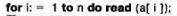 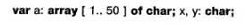 В содержание
03.11.2013
Цыбикова Т.Р.
5
Ввод массива из n символов
При вводе такого массива достаточно набрать строку из n символов и в конце нажать <Enter>.
Можно объявить в описании таблицу символов и для ее ввода использовать двойной цикл:
В примере используется b — таблица из 10 строк по 15 символов каждая. При ее вводе необходимо набирать строки по 15 символов и нажимать <Enter>. 
Неудобство такого ввода заключается в том, что все строки должны содержать по 15 символов, т. е. если набираются слова, то в них не может быть более чем 15 букв, а в коротких словах надо добавлять пробелы.
В содержание
03.11.2013
Цыбикова Т.Р.
6
ПРИМЕР. Слово записать в обратном порядке
При обработке символьных массивов используются такие же алгоритмы, как и для числовых. 
Например, требуется слово, заданное как массив символов, записать в обратном порядке, т. е. справа налево. 
При разработке алгоритма можно использовать такую постановку задачи: 
данный числовой массив переписать так, чтобы последний элемент встал на первое место, предпоследний на второе и т. д., а первый — на последнее. 
Другими словами, необходимо из массива a1, a2,, ..., аn, получить an, an-1,, ..., а1, который будет находиться в массиве b (рис. 37).
В содержание
03.11.2013
Цыбикова Т.Р.
7
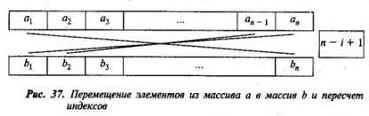 На рисунке 37 в рамке обведена формула пересчета индекса: 
когда у массива а номера перечисляются в прямом порядке, т. е. текущий индекс элемента массива изменяется от 1 до n, у элементов массива b индексы должны меняться от n до 1.
 Такое изменение и обеспечивает данная формула, она приведена для индексов массива b. 
Программа Е32 производит перемещение элементов в обратном порядке, для символьных данных она называется программой обращения слова:
В содержание
03.11.2013
Цыбикова Т.Р.
8
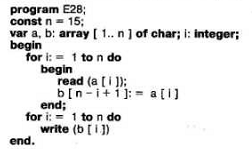 В содержание
03.11.2013
Цыбикова Т.Р.
9
Строка
Несколько подряд записанных символов образуют строку.
Строка — это ограниченная апострофами последовательность любых символов.
Длина строки, обрабатываемой в Паскале, не должна превышать 255 символов (апострофы не считаются). 
Это связано с тем, что в конце строки, в дополнительном байте, хранится её длина — количество символов, а наибольшее целое число, которое может быть записано в байте, — 255. 
Если требуется обработать текст, длина которого большее 255 знаков, то надо использовать массив строк. 
Описание строки имеет вид: var x: string [20];
В содержание
03.11.2013
Цыбикова Т.Р.
10
var x: string [20];
Строка х должна быть не более чем из 20 символов. 
Если она меньше, то будет занимать в памяти столько байтов, сколько знаков она содержит (плюс 1 байт — длина). 
Поэтому при вводе строк нет необходимости дополнять их до указанной в описании длины.
Для обработки строк используются специальные операции и собранные в специальную библиотеку подпрограммы. 
Операции позволяют работать со строками, как с цельными объектами, а подпрограммы, в основном, — с отдельными символами или частями строк. 
Операции над строками — это объединение, сравнение и присваивание.
В содержание
03.11.2013
Цыбикова Т.Р.
11
Объединение строк
Объединение строк. 
Эта операция позволяет объединить две строки в одну, присоединив начало второй строки к концу первой.
Объединение обозначается знаком «+». 
Например:
В содержание
03.11.2013
Цыбикова Т.Р.
12
а+b<>b+а
Переменным x и у присваиваются значения строк, а переменной z — результат объединения этих строк в одну: 'теплоход'. При печати строки будет выдано содержимое области памяти, называемой z.
Очевидно, что операция объединения строк некоммутативная, т. е. для нее а+b<>b+а, поэтому при использовании объединения необходимо предусматривать, с какой стороны к данной строке присоединяется другая: слева или справа.
Как и для арифметических операций, для данной операции со строками существует нейтральный элемент, не влияющий на ее результат. Это — строка нулевой длины (пустая строка), обозначаемая двумя рядом стоящими апострофами ("). Такую строку можно присоединить к любой строке слева или справа и строка не изменится.
В содержание
03.11.2013
Цыбикова Т.Р.
13
Сравнение строк
Для строк используются такие же операции отношения, как и для чисел, но они имеют несколько другой смысл. 
Если строки сравнивать на «равно» (=), то выполнение равенства означает посимвольное совпадение строк. 
Соответственно «не равно» (< >) означает несовпадение хотя бы в одном знаке. 
Остальные отношения (<, >) относятся к длинам строк, т. е. сравниваются не символы строк, а их количества. 
Если записать: ‘a' < ‘b' + ‘c', то сначала выполнится объединение строк (эта операция имеет более высокий приоритет), а затем сравнение длин. В данном случае условие удовлетворяется, так как строка из одного символа меньше (по длине), чем строка из двух символов.
В содержание
03.11.2013
Цыбикова Т.Р.
14
Присваивание
Оператор присваивания для строковых данных имеет вид:
Имя_строковой_переменной:= строковое выражение;
Имя строковой переменной может быть простое или с индексом (элементом массива строк). 
Если в результате выполнения всех операций строкового выражения получается строка, длина которой превышает длину в описании переменной, стоящей слева от знака присваивания, то такая строка укорачивается справа до допустимой длины.
В содержание
03.11.2013
Цыбикова Т.Р.
15
Пример
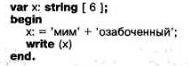 В результате работы этой программы будет напечатано слово «мимоза». 
Поэтому допустимая длина х — 6 символов, значение выражения справа от присваивания «мимозабоченный» сократится до «мимоза», остальные символы будут отброшены.
В содержание
03.11.2013
Цыбикова Т.Р.
16
Длина строки
. Функция длины строки выдает количество символов строки:
length (строковое_выражение)
Например:
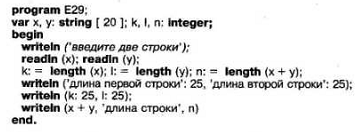 В содержание
03.11.2013
Цыбикова Т.Р.
17
Программа E29
В программе Е29 используется вывод с форматированием результата. 
Первый раз формат (:25) указан подле строки, выводимой на экран ('длина первой строки'). 
Это означает, что для данной строки отводится 25 позиций экрана, а поскольку выводимый текст короче (20 символов), он дополнится вначале пробелами, т. е. окажется правоуста- новленным в отведенном ему поле. 
Аналогично расположатся в предназначенном для них месте экрана целые числа — длины строк. Таким образом, результат работы программы будет иметь вид:
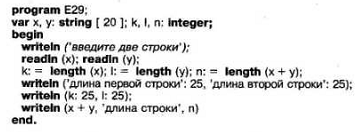 С помощью форматирования можно располагать выводимые данные в столбцах, строить на экране дисплея таблицы.
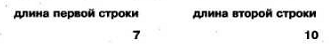 В содержание
03.11.2013
Цыбикова Т.Р.
18
Копирование строки или ее части
Функция копирования называется также «вырезкой». 
Она позволяет скопировать одну область памяти в другую. 
Для копирования необходимо указать строковое выражение, из значения которого выделяется часть, а также начальный номер символа и количество символов копируемой части:
сору (строковое_выражение, нач_номер_символа, кол-во_символов)
Например, результатом работы функции сору ('информатика', 3, 5) будет слово 'форма'.
В содержание
03.11.2013
Цыбикова Т.Р.
19
Разработка второй версии программы обращения слова
Применим данную функцию для разработки второй версии программы обращения слова. 
Будем обрабатывать слово, выделяя из него буквы и присоединяя к результату слева. 
Переменной у, содержащей результат, сначала присваивается значение пустой строки. 
Переменная цикла изменяет свои значения от 1 (первого символа слова) до длины вводимой строки (номера последнего символа слова).
В содержание
03.11.2013
Цыбикова Т.Р.
20
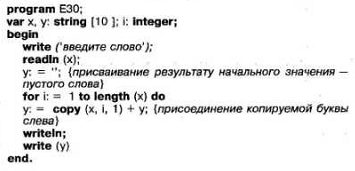 В содержание
03.11.2013
Цыбикова Т.Р.
21
Поиск подстроки в строке
Функция поиска определяет, с какой позиции (номера символа) одна строка (подстрока) содержится в другой (данной строке). 
Если такое вхождение подстроки в строку имеет место, то результат работы функции — номер символа в исходной строке, с которого начинается подстрока. 
Если вхождения нет, то результат — нуль. 
Аргументы функции могут быть строковыми выражениями, pos(подстрока, исходная строка)
В содержание
03.11.2013
Цыбикова Т.Р.
22
Вставка в строку
В одну строку можно вставить другую строку, указав номер символа, начиная с которого осуществляется вставка. 
Входные данные процедуры — вставляемая строка, исходная строка и целочисленное выражение, задающее позицию вставки. 
Строки также могут быть заданы строковыми выражениями.
Результат работы процедуры помещается в исходную строку, строка при этом «расширяется». 
Если длина вставки совместно с длиной исходной строки превышает допустимую длину исходной строки, то вставка укорачивается справа до допустимой длины.
Insert (вставляемая строка, исходная строка, целочисленное выражение);
В содержание
03.11.2013
Цыбикова Т.Р.
23
Удаление части строки
Часть строки можно удалить, строка при этом «сжимается». Для удаления необходимо указать строку (в виде строкового выражения), начальный номер удаляемой части строки, количество удаляемых символов. Процедура удаления вызывается следующим образом:
delete (строка, начальный номер, количество символов);
 Рассмотрим пример замены буквы в слове. Сделаем из слова «форма» слово «фирма».
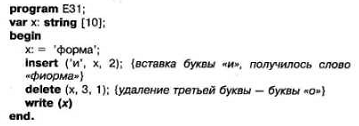 В содержание
03.11.2013
Цыбикова Т.Р.
24
Пример программы пословного перевода с английскою языка
Пусть требуется построить программу-переводчик, которая бы, не учитывая правил грамматики, просто переводила каждое слово вводимого предложения. 
Поскольку программа демонстрационная, словари небольшие, содержат по 10 слов. 
Однако в случае расширения словарей программу можно использовать и для реального пословного перевода.
В содержание
03.11.2013
Цыбикова Т.Р.
25
Идея выделения слов
Идея выделения слов из вводимого предложения основана на том, что слова разделяются, как обычно, пробелами и слово между двумя пробелами вырезается. 
Далее происходит обращение к словарю и ищется совпадение выделенного слова со словами словаря. 
При обнаружении совпадения печатается слово из словаря переводов с тем же индексом элемента, как и в исходном словаре английских слов. 
Такая идея поиска может быть использована и в других таблицах, когда, например, по названию химического элемента ищется его масса.
В содержание
03.11.2013
Цыбикова Т.Р.
26
Пример
Рассмотрим этапы выполнения программы на примере перевода предложения «I like a cat. 
Для выделения слов из предложения будем использовать два указателя. 
Первый из них — переменная m, ее значение всегда 1, так как она указывает на первый символ вырезаемого (копируемого) из предложения слова. 
Второй указатель — значение переменной k — всегда показывает на позицию пробела за выделяемым словом, являясь его номером.
В содержание
03.11.2013
Цыбикова Т.Р.
27
Пример
Для первого слова предложения первое значение переменной k — это 2.
Функция поиска подстроки в строке работает таким образом, что поиск вхождения осуществляется обязательно с первой позиции исходной строки. 
Поэтому, если не менять исходную строку, то каждый раз найденным окажется первый пробел. 
Следовательно, после очередного выделения слова строку необходимо «усекать», оставляя только необработанную часть строки.
В содержание
03.11.2013
Цыбикова Т.Р.
28
а:=сору (a, k, n-k+1);
Такое «усечение» производит оператор:
а:=сору (a, k, n-k+1); 
Здесь n-k+1 длина оставшейся после выделения очередного слова части строки. 
Так, после выделения первого слова из предложения (слова «I»), которое будет присвоено переменной x, строка a примет вид «like а саt». 
При поиске в словаре английских слов (массив е) значение переменной х сравнивается с каждым словом словаря.
В содержание
03.11.2013
Цыбикова Т.Р.
29
а:=сору (a, k, n-k+1);
Если произошло совпадение, то печатается слово из словаря русских слов (массив r) с таким же порядковым номером, как в английском словаре. 
Если весь словарь просмотрен, но слово не найдено, то печатается сообщение «слова в словаре нет». Программа обрабатывает определенный и неопределенный артикли, они в словаре не ищутся, происходит переход к обработке следующего слова предложения.
В содержание
03.11.2013
Цыбикова Т.Р.
30
Программа имеет вид (начало):
В содержание
03.11.2013
Цыбикова Т.Р.
31
Программа имеет вид (продолжение):
В содержание
03.11.2013
Цыбикова Т.Р.
32
Вопросы и задания
Чем отличается символьный тип данных от строковых?
Используя символьный массив, определите, сколько слов в данном тексте.
Используя символьный массив, посчитайте, сколько букв «а» в данном слове.
Используя средства обработки строк, исправьте слово «вылысыпыдысты».
Используя идею программы обращения слова Е34, удвойте каждую букву в данном слове.
Используя программу обращения слова Е34, определите, является ли данное слово палиндромом («перевертышем», например, «казак», «потоп», «кок» и т. д.).
Дана строка с несколькими запятыми. Подучите слово между первой и второй запятыми. Решите задачу с применением массива символов и строки символов.
В содержание
03.11.2013
Цыбикова Т.Р.
33
Литература
А.А.Кузнецов, Н.В.Ипатова «Основы информатики», 8-9 кл.:
Раздел 3. ОСНОВЫ ПРОГРАММИРОВАНИЯ, С.135-144
В содержание
03.11.2013
Цыбикова Т.Р.
34